Hinter den Kulissen
Vom Termin zum Behandlungsablauf
SCHRITT 1:

Termin Vereinbarung

Per Mail 

info@duimfokus.com

Per Anruf/ Kurznachricht

+43680/2318105
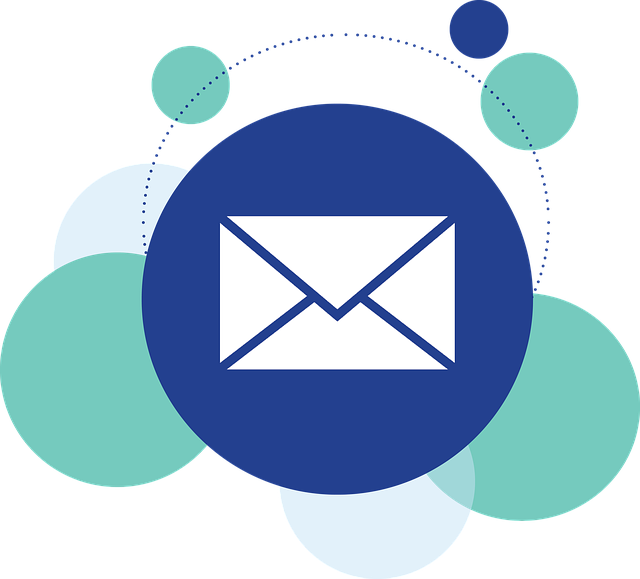 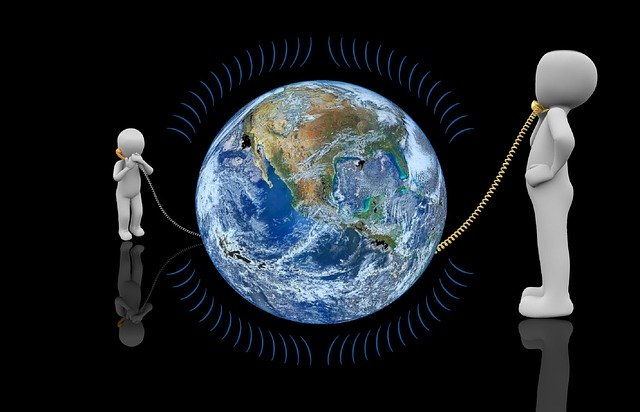 SCHRITT 2

Vor der Behandlung

Evtl. Überweisungschein vom Arzt holen ( bei chronischen Beschwerden und wegen der Rückerstattung OHNE Privatversicherung)
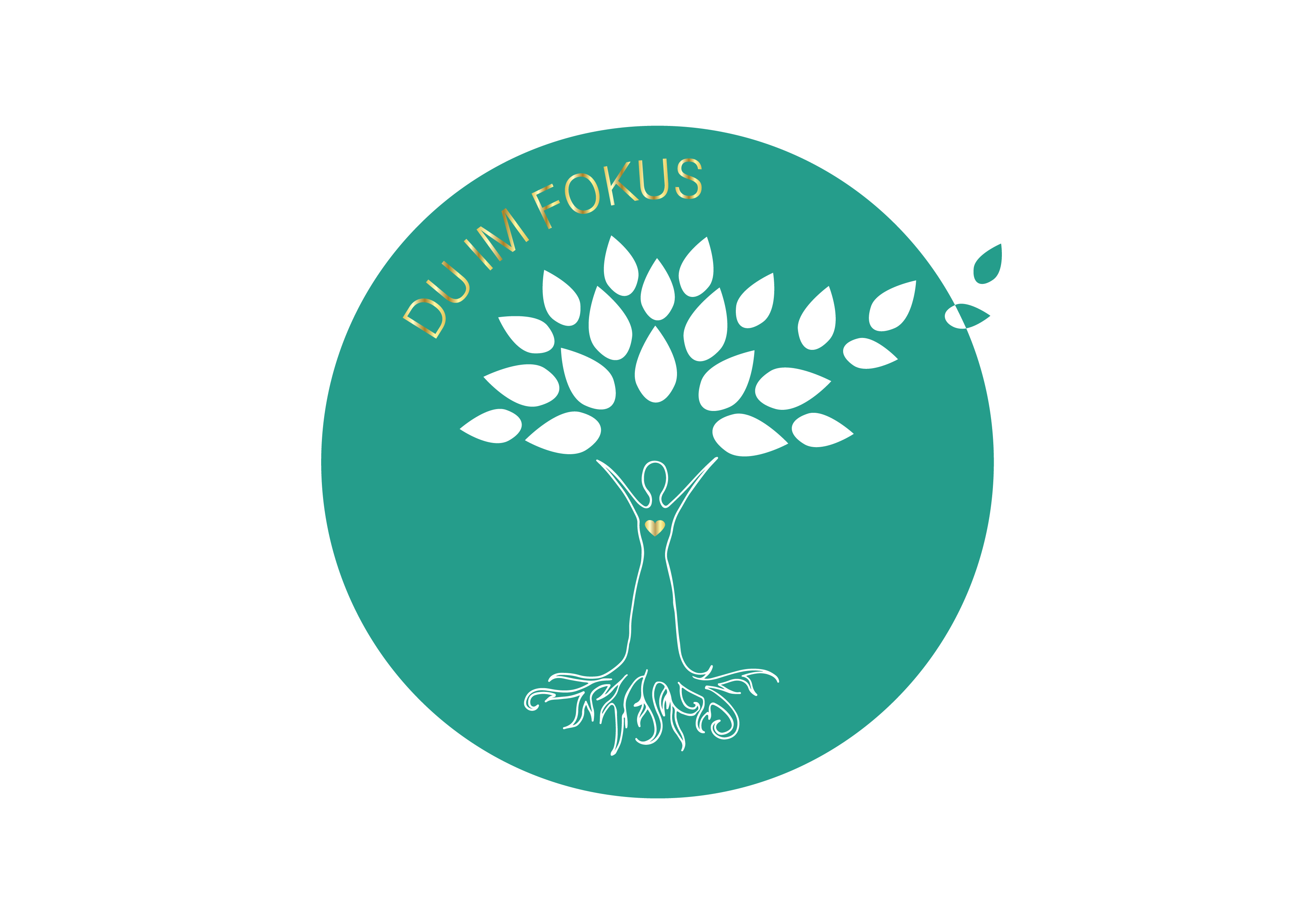 SCHRITT 2

Vor der Behandlung

Anamnesebogen ausfüllen und ausgedruckt mitbringen

Ich schicke dir diesen per Mail zu

Auch auf meiner Homepage unter Wahltherapeutin herunterzuladen
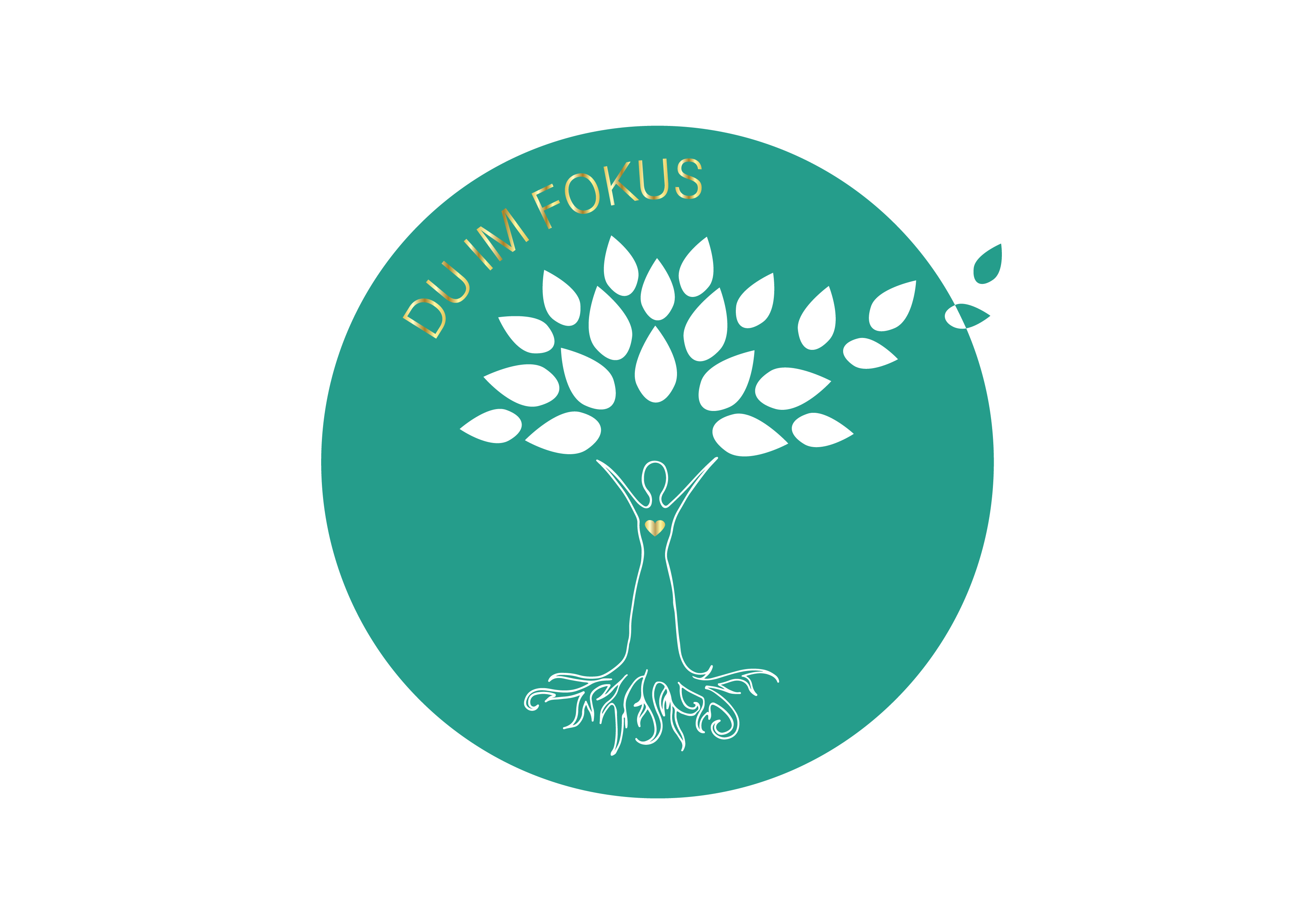 SCHRITT 3

In der Praxis

Komm gerne 5 Minuten vor Behandlungsbeginn

TRINKE ein Glas Wasser und komm gemütlich an
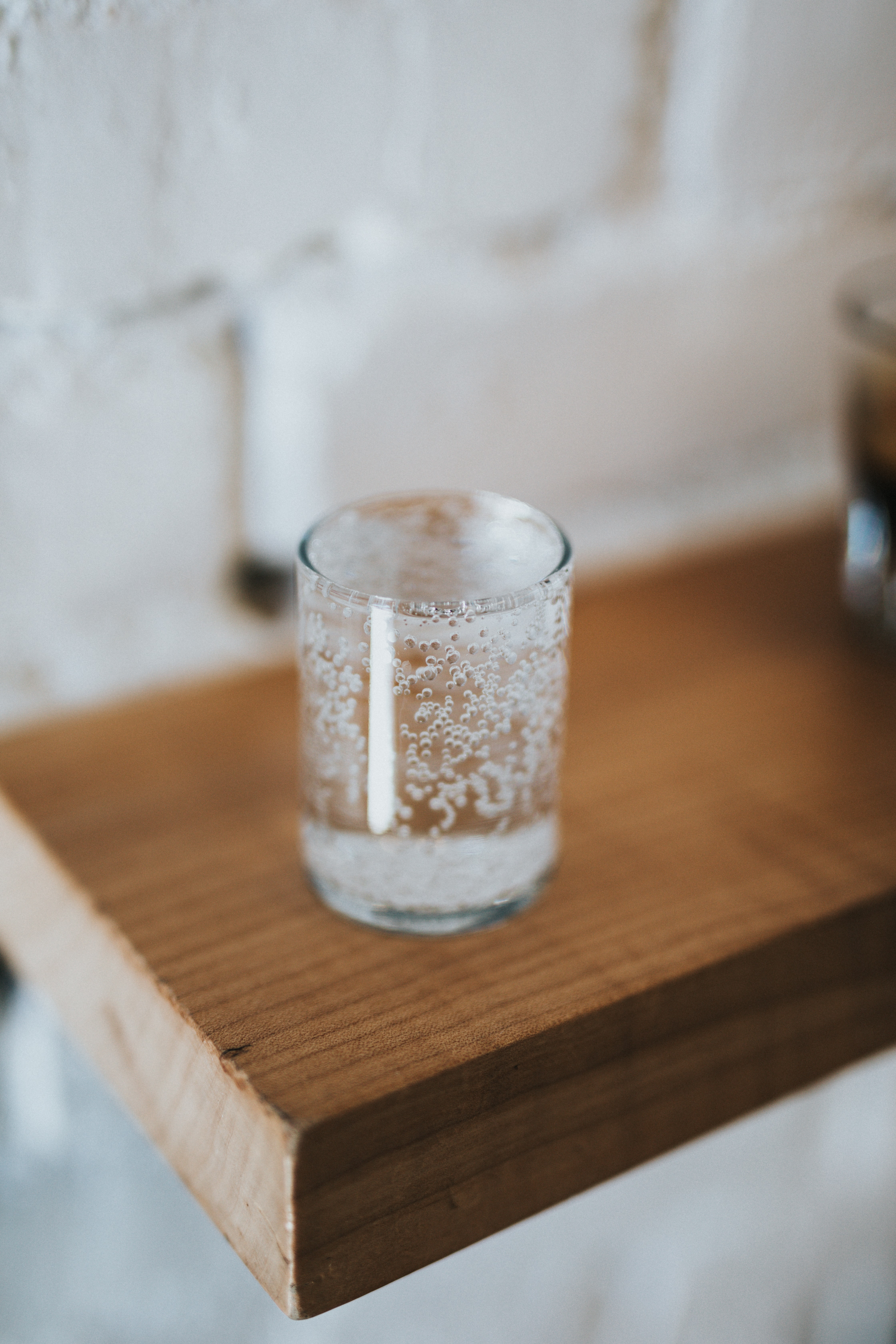 SCHRITT 4


In der Praxis

Wir gehen den Anamnesbogen durch

Wir besprechen gemeinsam deine Behandlungswünsche und Therapieansätze
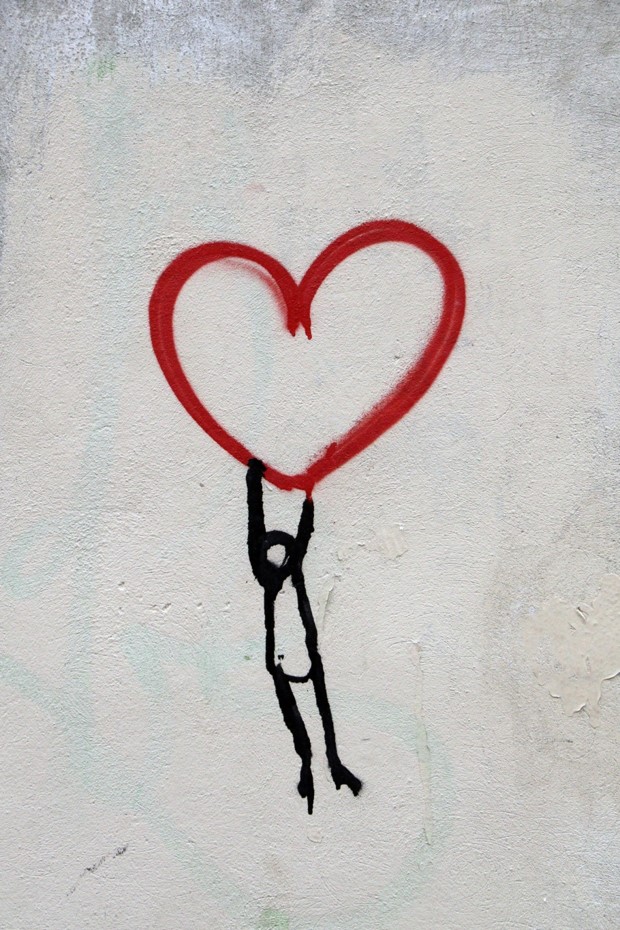 SCHRITT 5

Meine Behandlungen dauern 60 Minuten….

50 Minuten Massage

5 Minuten alleiniges Nachruhen mit warmem Moorkissen 

5 Minuten Zeit zum Anziehen und Abrunden
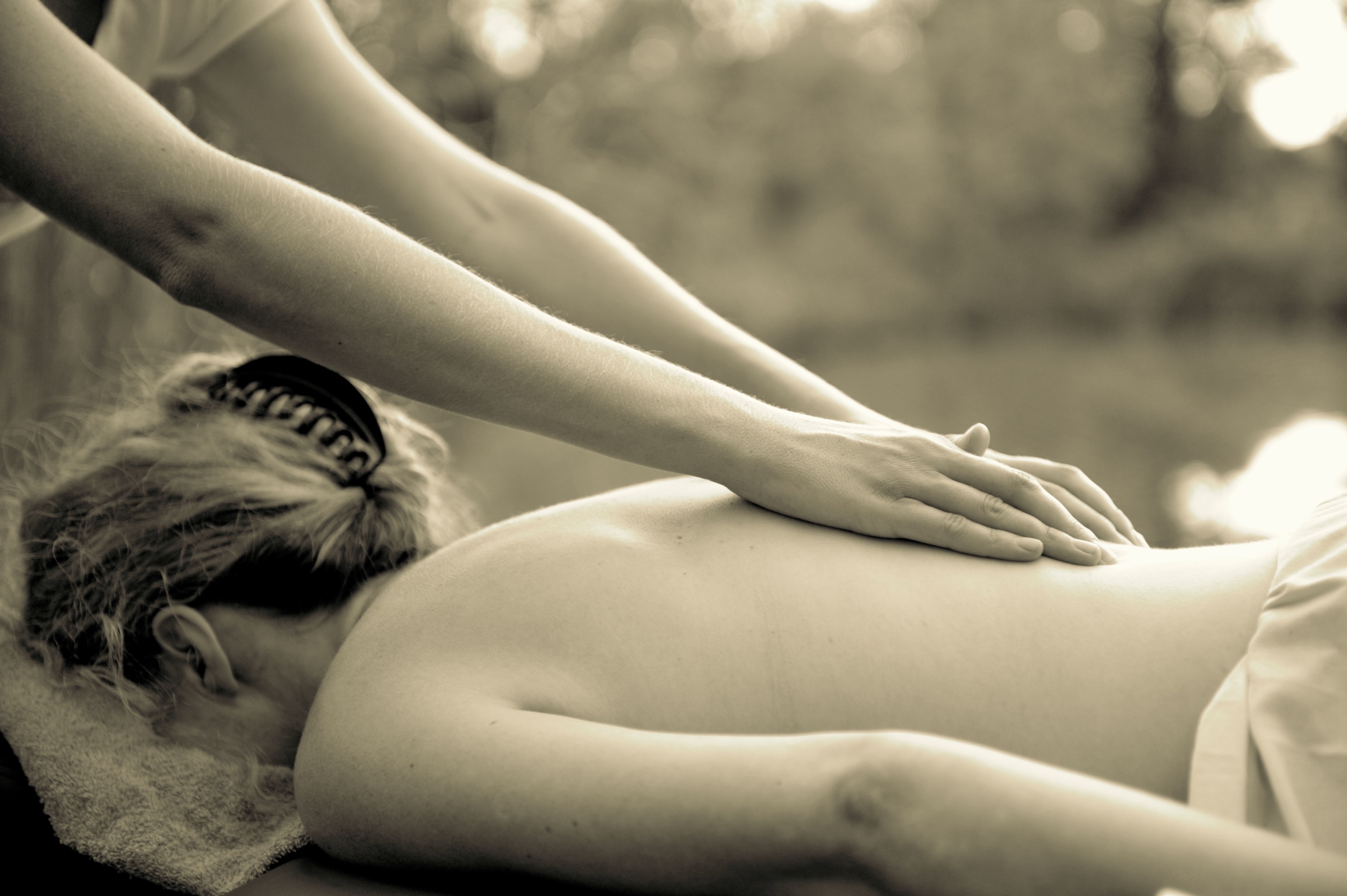 SCHRITT 6

Folgetermin bei Bedarf vereinbaren

Ich verschicke eine Mailbestätigung dazu

Rechnung kommt per Mail

Auf Wunsch erstelle ich auch SAMMELRECHNUNGEN zum Einreichen bei den Kassen
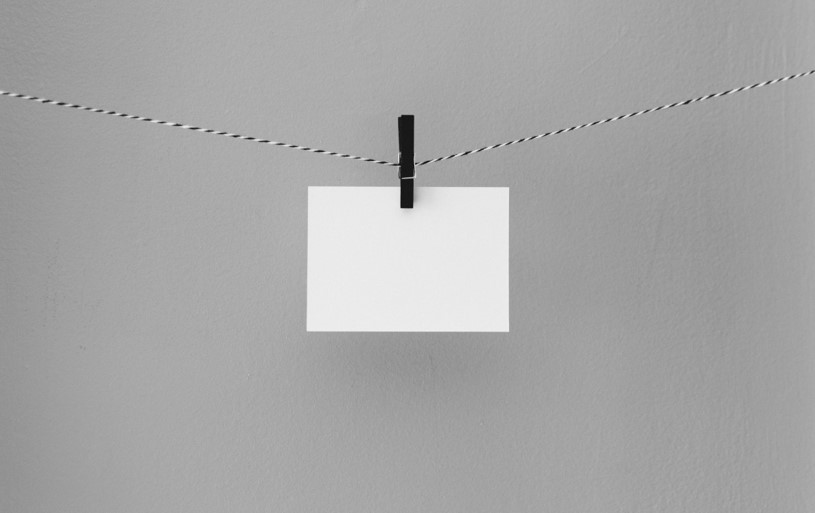